Использование возможностей учебника «Форвард» по английскому языку для разработки рабочей программы в конструкторе
Учитель английского языка
МБОУ СШ № 1
г.Советская Гавань
Мария Павловна Михайленко
Использование возможностей учебника «Форвард» по английскому языку для разработки рабочей программы в конструкторе
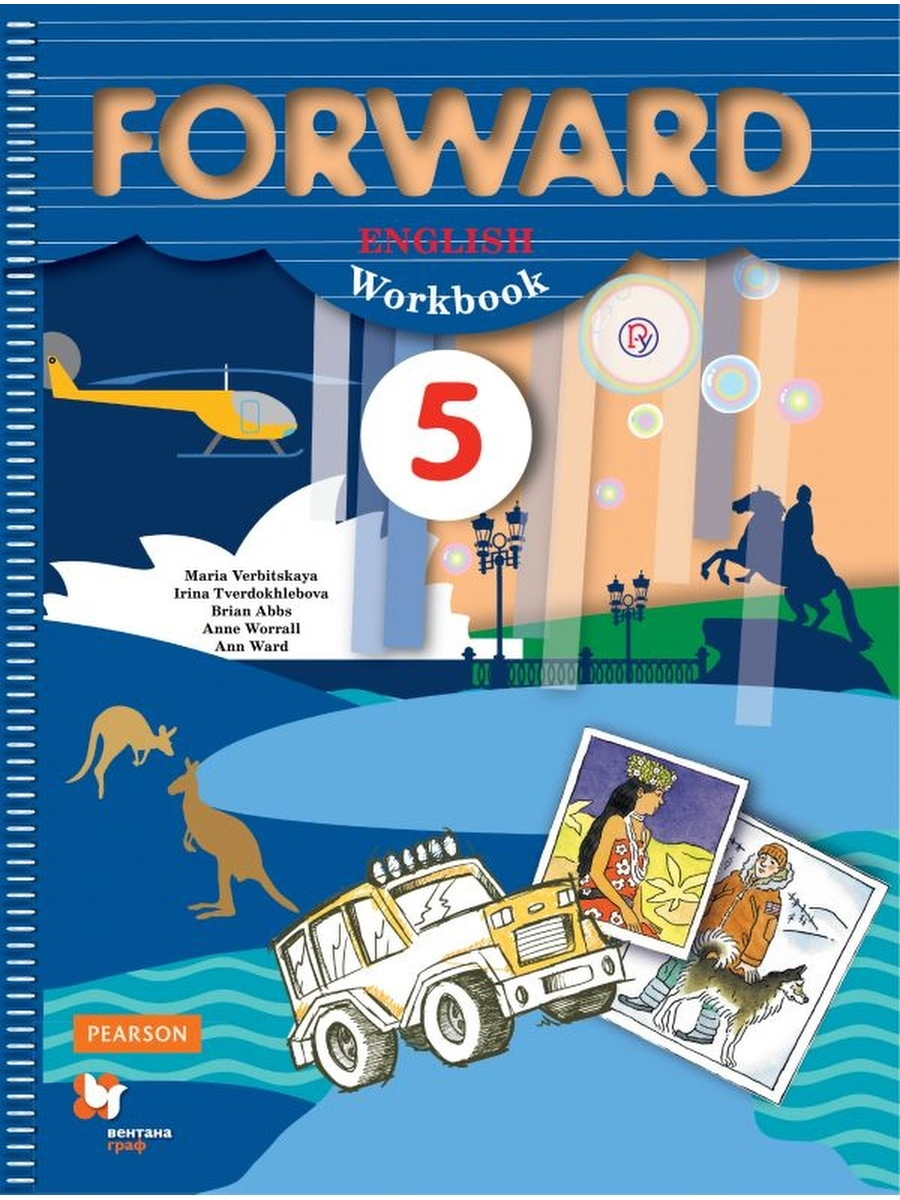 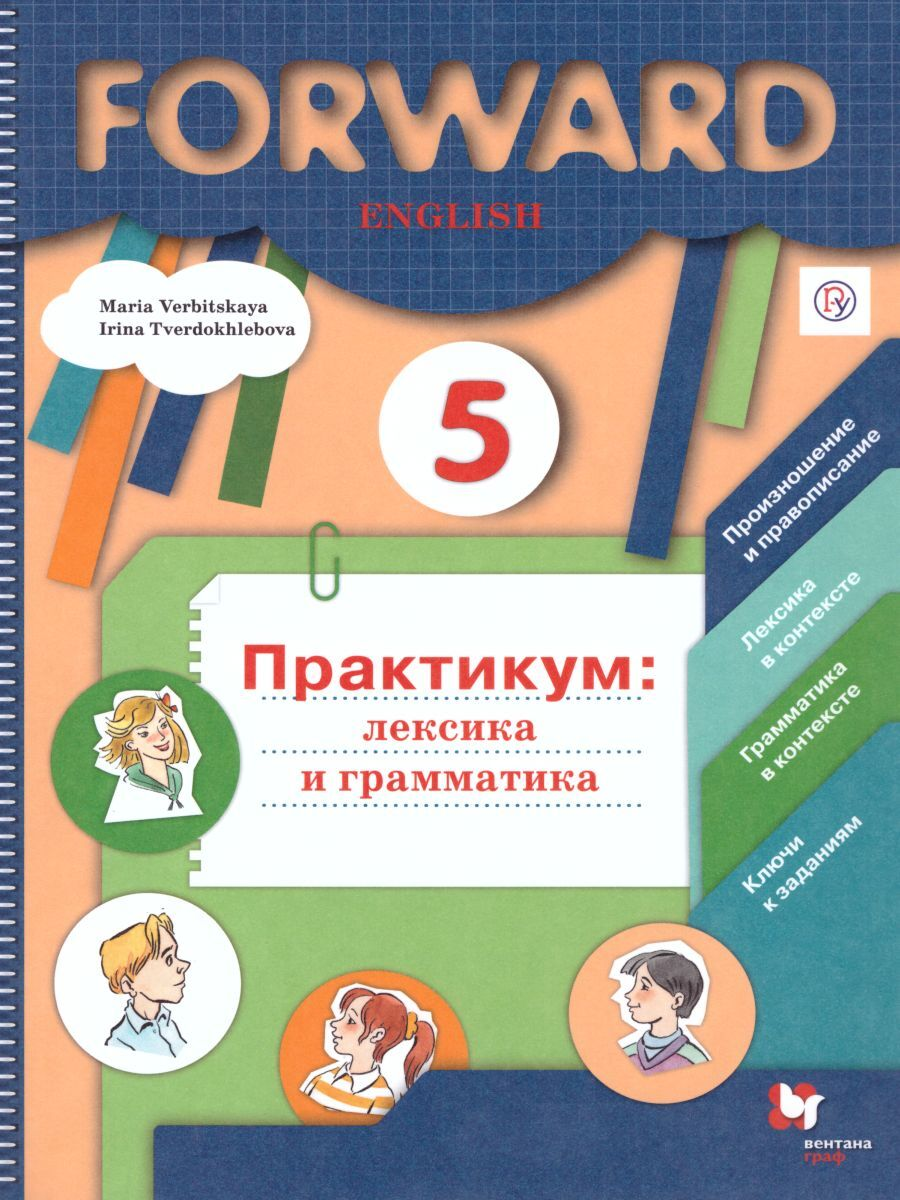 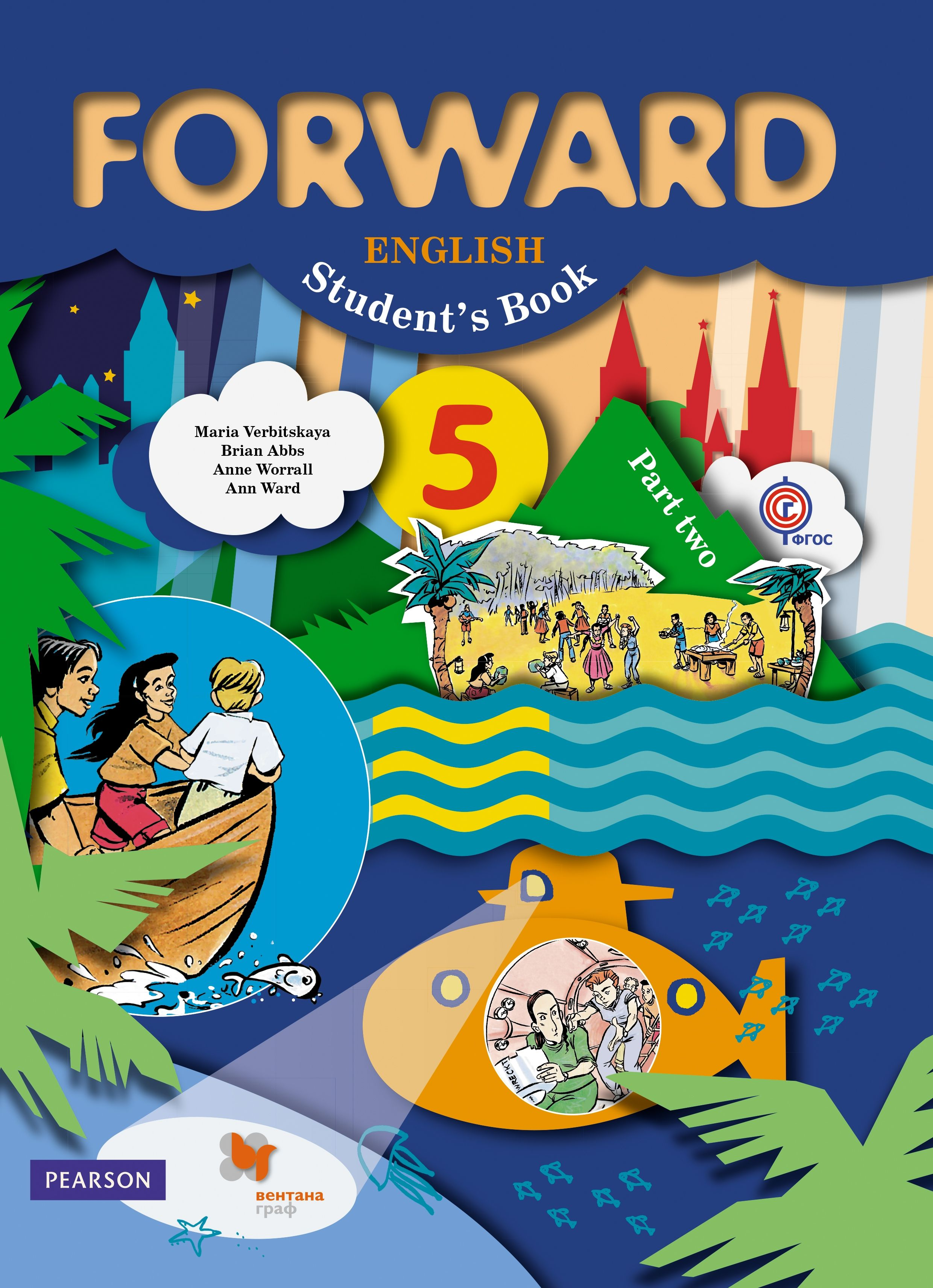 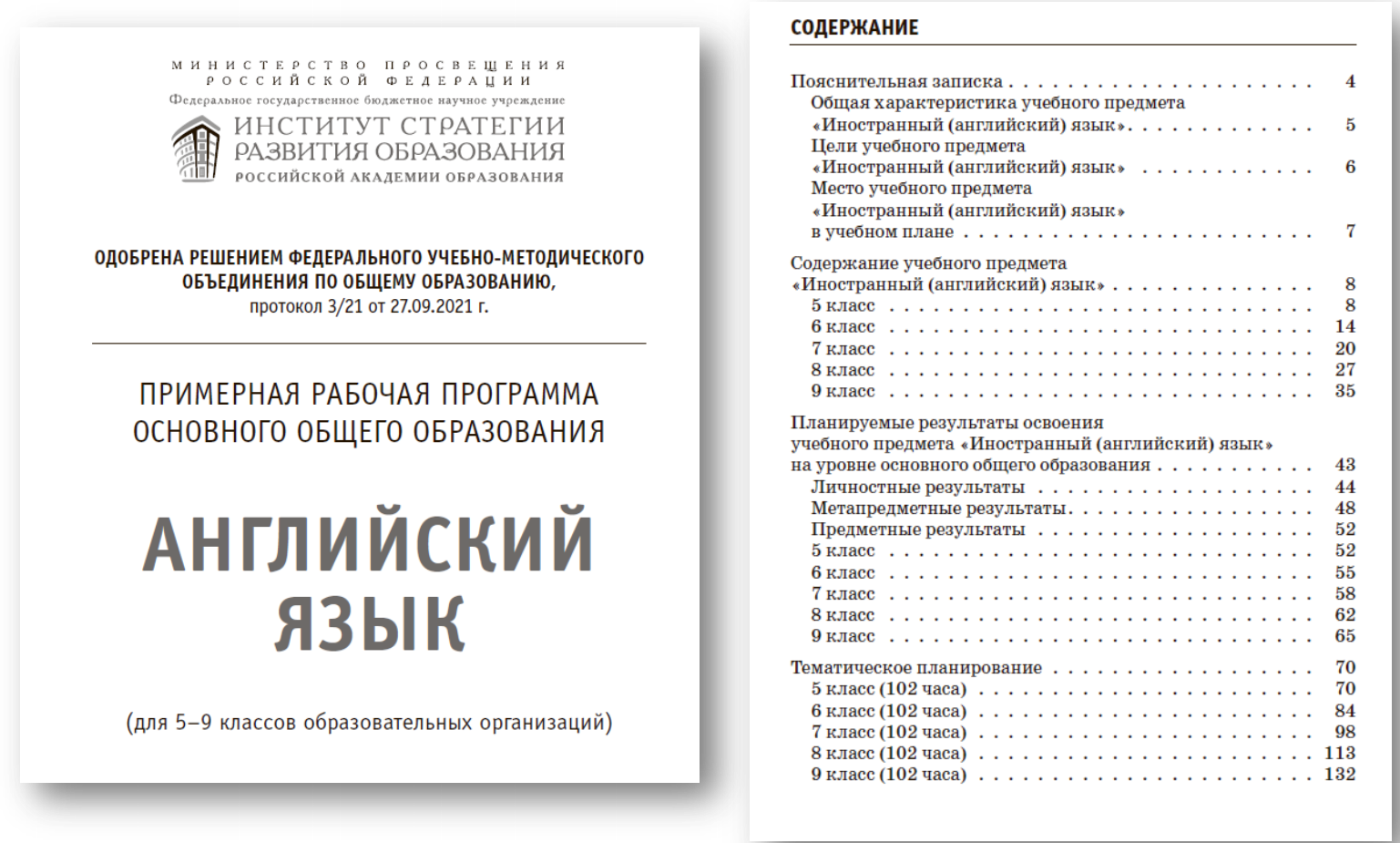 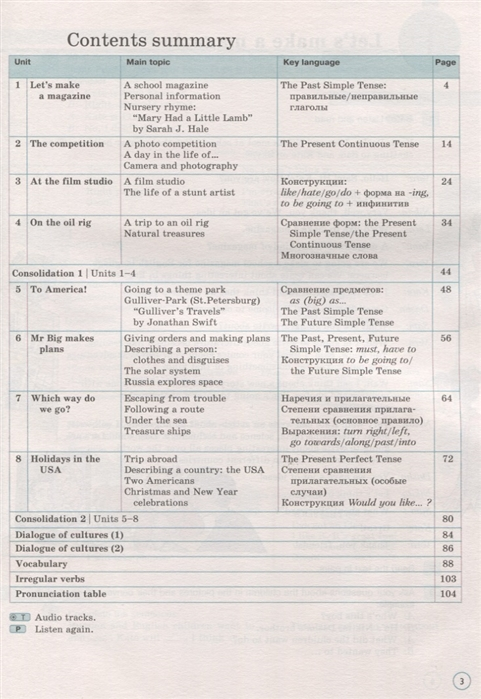 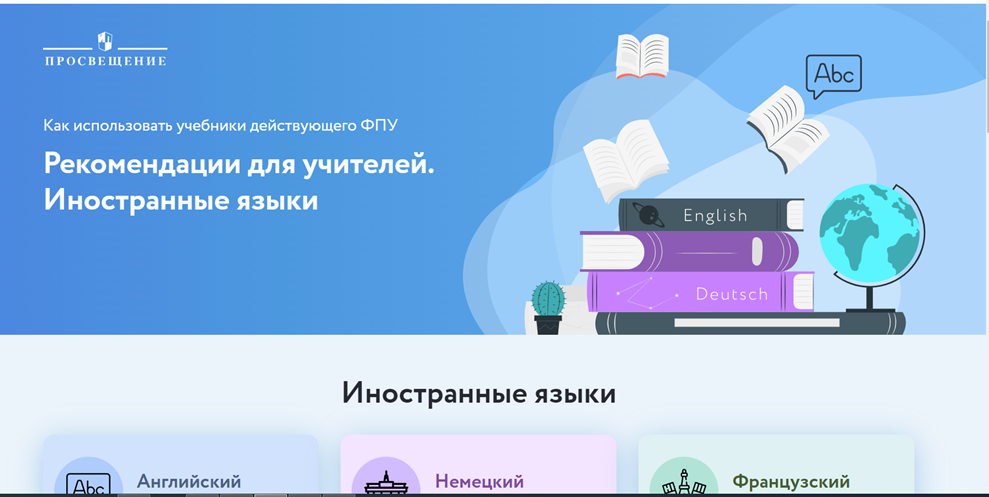 Благодарю за внимание!